In an accident!? Now what?
Creating a plan for drivers and responders
PAGE 1
What’s required?
PAGE 2
Determining the type of accident
The UDOT Rural Public Transit State Management Plan defines 2 types of accident;

Serious Accident
Minor Accident
Determine what type
PAGE 3
Report via RPT online System
What to Report
Type Definitions
Accident Type Definitions
https://drive.google.com/file/d/1kdzJxwna42oJ166BJSUW8sxzj7CORDWC/view
Also available on URSTA website > Resources
PAGE 4
Type Definitions
Report via RPT online System
Determine what type
What to Report
What do we need to report?
Date of occurrence
Time of occurrence
Location of occurrence
Description of occurrence
Copies of witness reports
Number of fatalities (N/A in minor accident)
Number of injured persons
Extent of injuries
Extent of damages
Photos of damage
Copy of police report
Copy of insurance info
Drug and alcohol test report
What to Report
PAGE 5
Report via RPT online system
Type Definitions
Determine what type
Reporting via RPT online system
Reporting in the RPT online system for either type of accident will send email alert to the UDOT Compliance Officer and the RPT Program Manager. 
https://www.udot.utah.gov/connect/business/public-entities/rural-public-transit-team/
Report via RPT online System
PAGE 6
Type Definitions
Determine what type
What to Report
CREATE A PLAN FOR DRIVERS AND RESONDERS
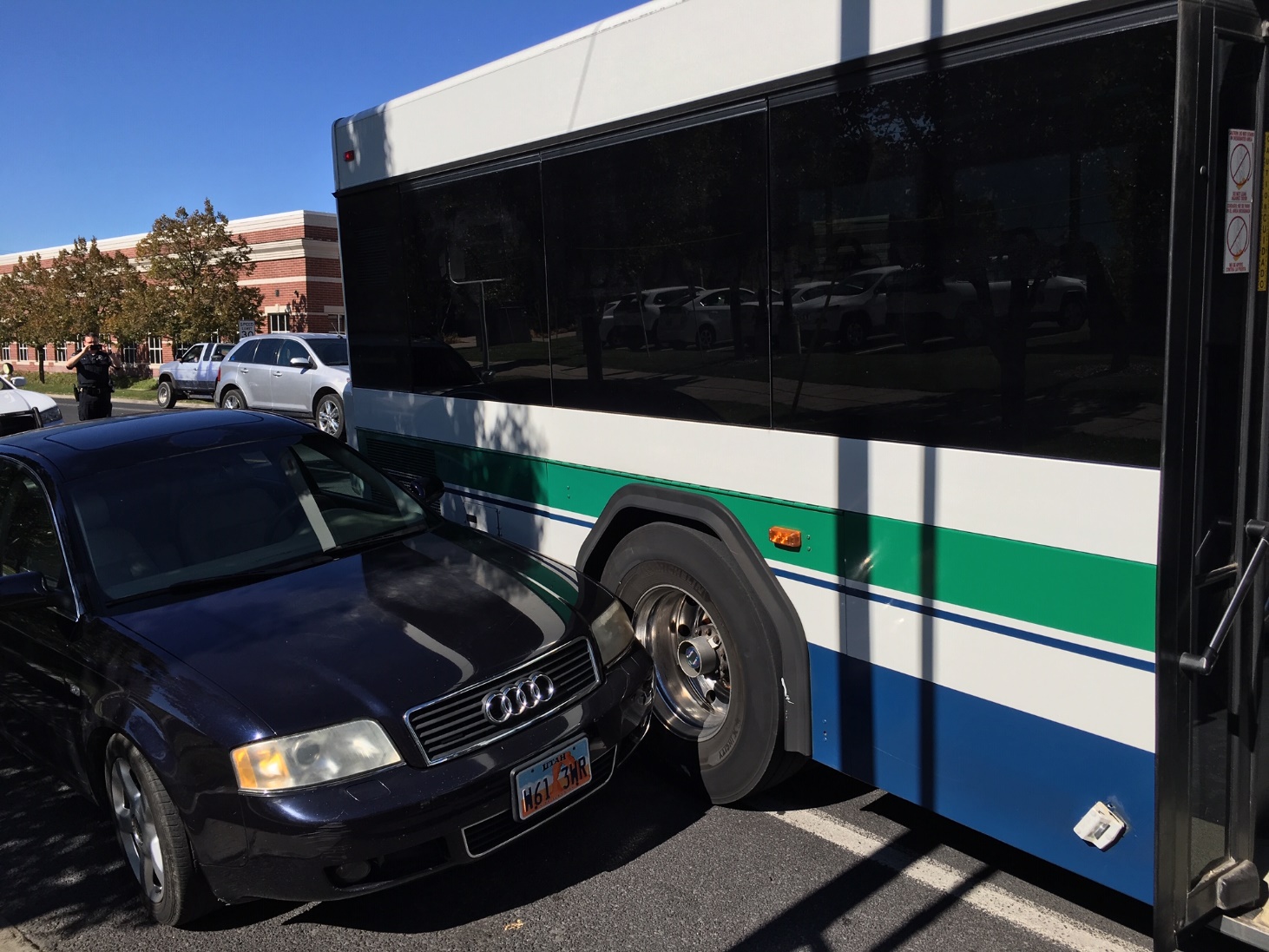 PAGE 7
Make it easily accessibleKeep a kit, with ALL required documentation, in each vehicleORDistribute to drivers at check in
PAGE 8
Drivers are the front line, they must
Evaluate damage
Assess injuries
Communicate & Document
Create Step by Step Instruction for DRIVERS based on your entity’s resources
Provide resources that will take the guesswork out of what they need to do 
and provide regular training and review
PAGE 9
Examples of Driver Forms
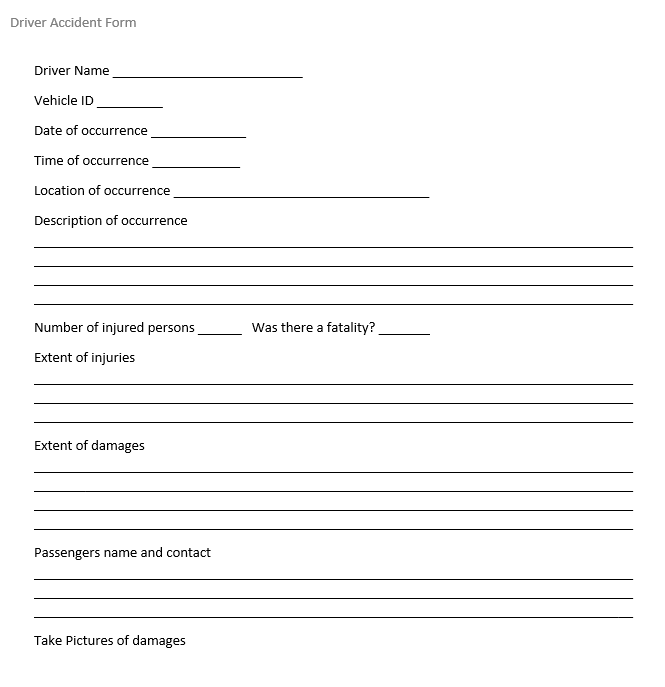 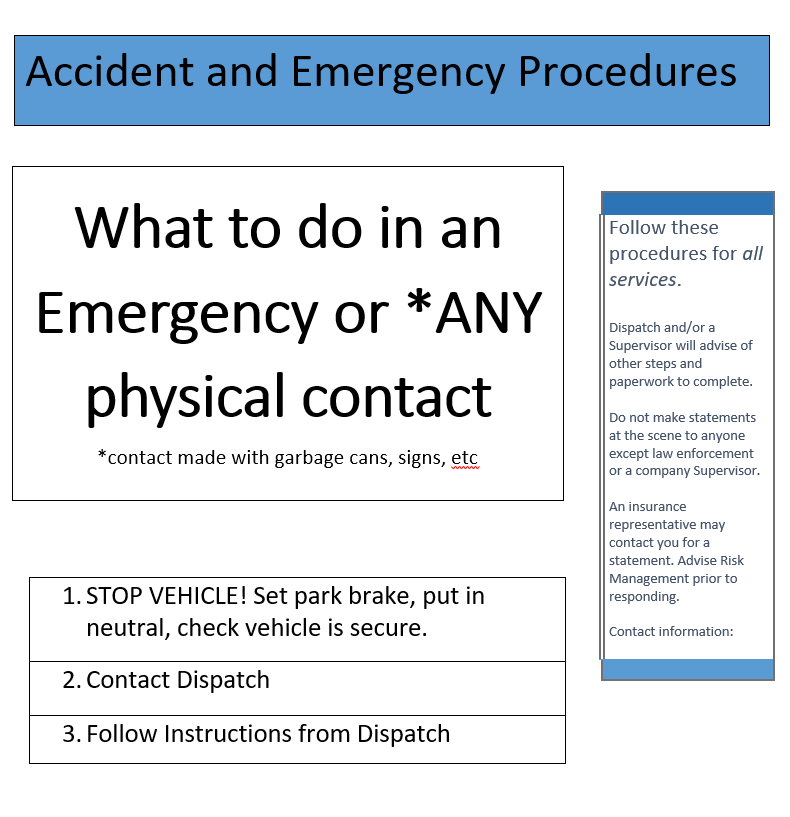 PAGE 10
Dispatchers
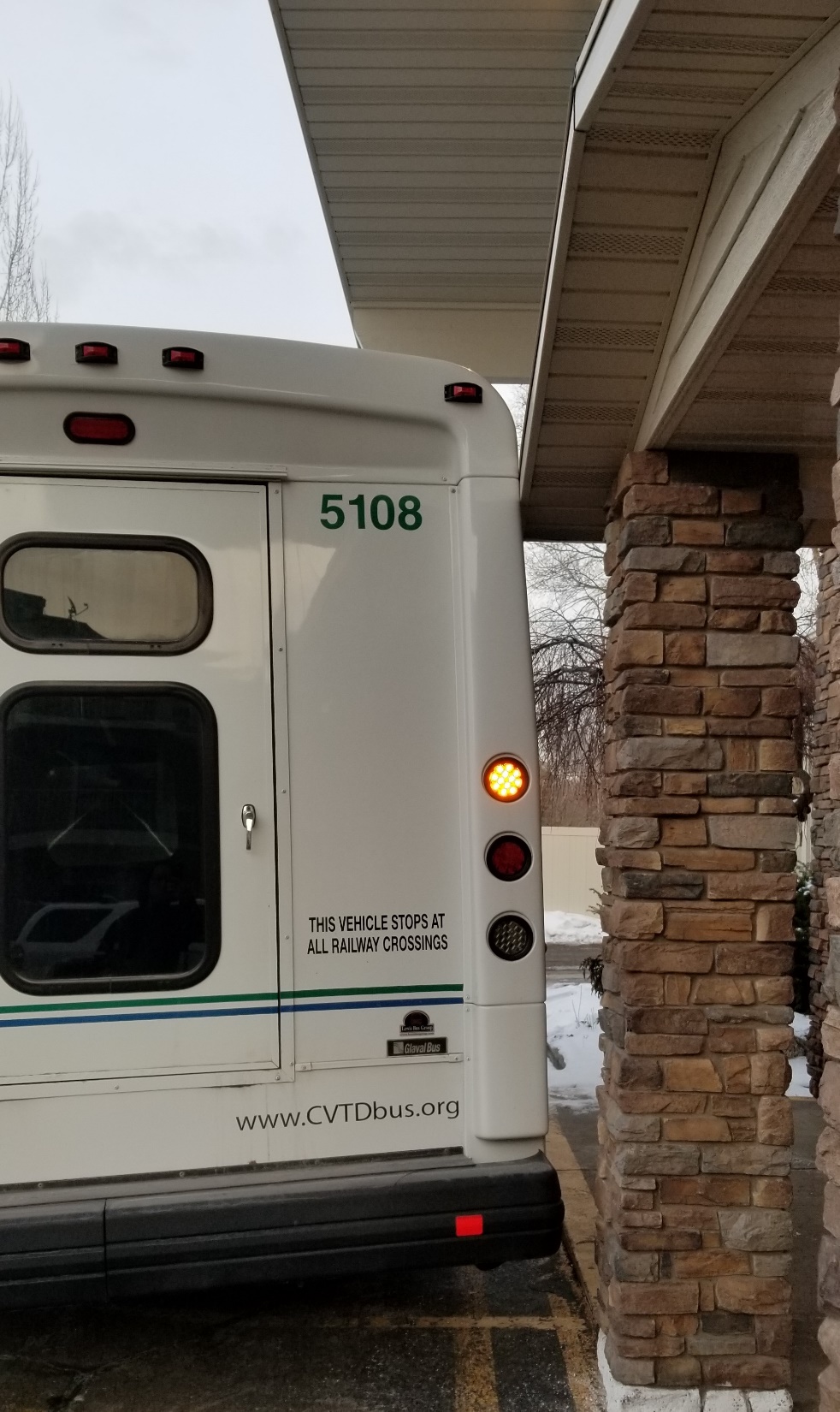 Must maintain calm
Provide support for the driver
Communicate clearly between driver and supervisor
Accurate Documentation
Create easy to follow instruction
PAGE 11
Dispatch Form
Everything in one place
Info for communicating with public dispatch / law enforcement
Contact info provided for responders
Info to help driver
Expected documentation outlined
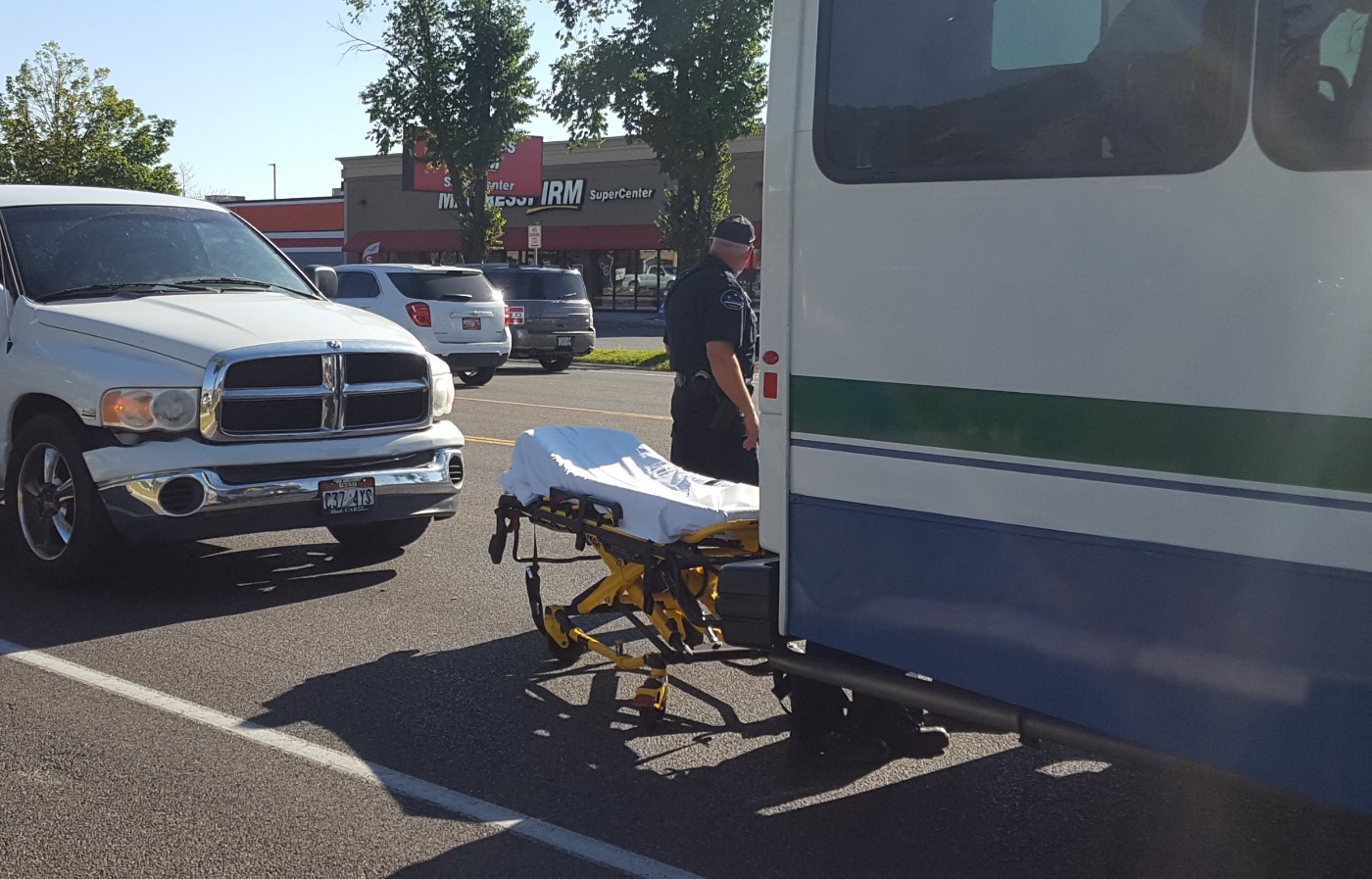 PAGE 12
Responder
Assist driver with completion of all documentation
Work with law enforcement and insurance (as needed)
Determine vehicle driveability
Determine need for drug/alcohol test
Communicate needs with dispatch
Take photos
Review and report (depending on your entity)
PAGE 13
Initial observations
PAGE 14
Does this require a drug test?
The FTA provides post accident drug test cards for free on FTA website. 

https://transit-safety.fta.dot.gov/DrugAndAlcohol/Publications/DocumentInfo.aspx?DocID=440
PAGE 15
Photos help insurance claims, recreate the scene!.
360 ⁰ distant perimeter
Providing context of location, traffic, etc.
Don’t use zoom features or context may be lost
Take multiples, getting closer each time
Take more than you think you need
It’s easier to withhold unnecessary pics than to go back in time to get the ones you missed
Remember to get detailed pics of damage
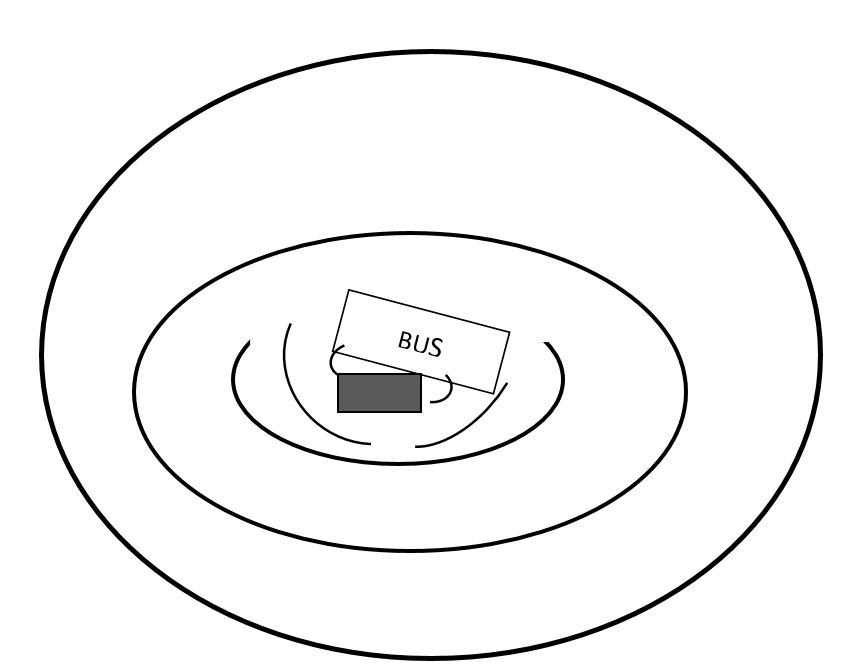 PAGE 16
Responder Checklist
Step by step

Gathers documents from Driver and Dispatcher

Ensures that all required information is completed

Information used for reporting to RPT and NTD as needed
PAGE 17
Clear direction based on position and stewardship
More accurate reporting information 
Completed in timely manner
Documentation that is easier to review and assess
Better for insurance claims
Creating checklists can provide
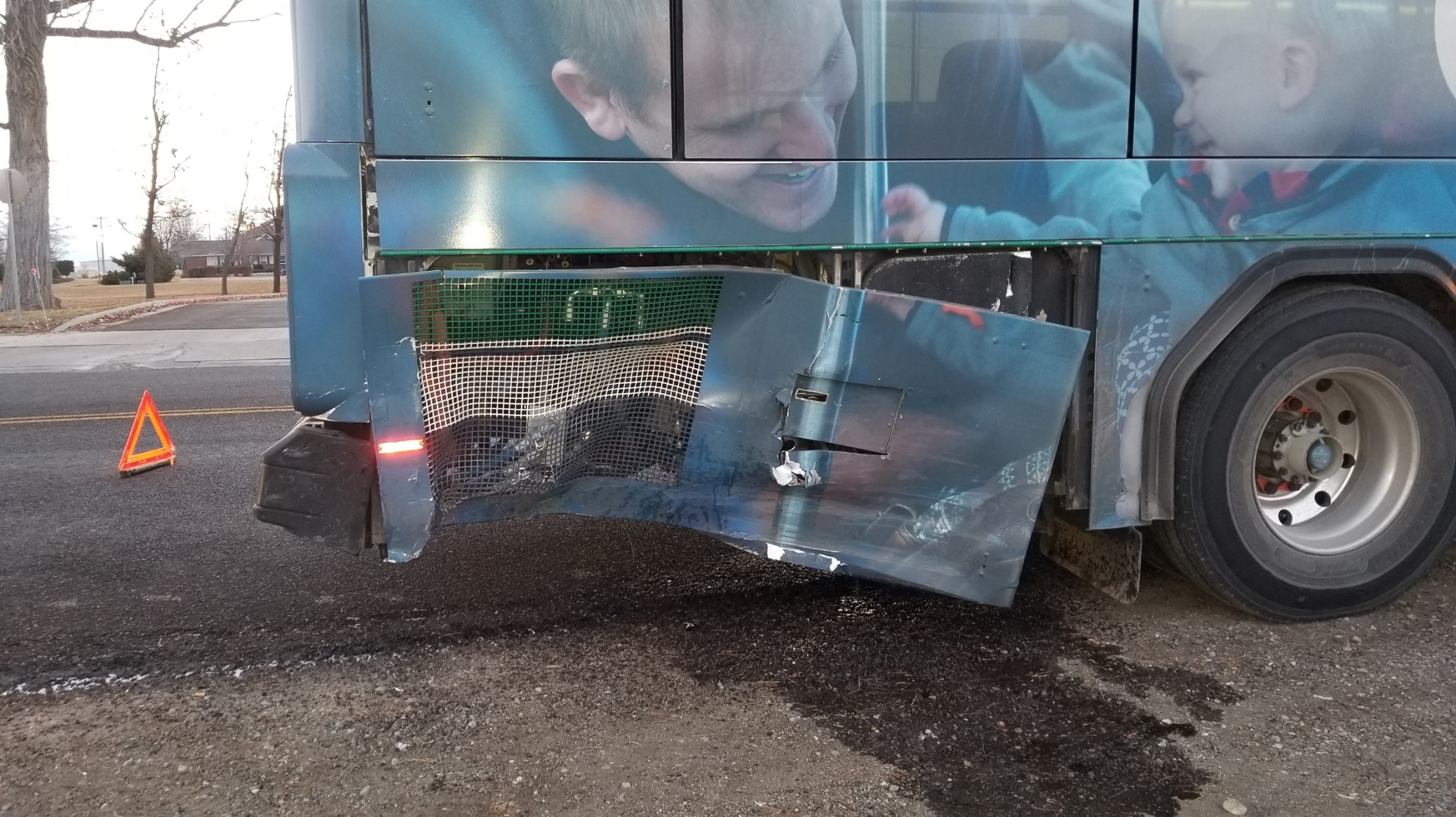 PAGE 18